Airway hyperresponsiveness: a complex interplay between airway inflammation, airway remodelling and structural changes1,2
Key
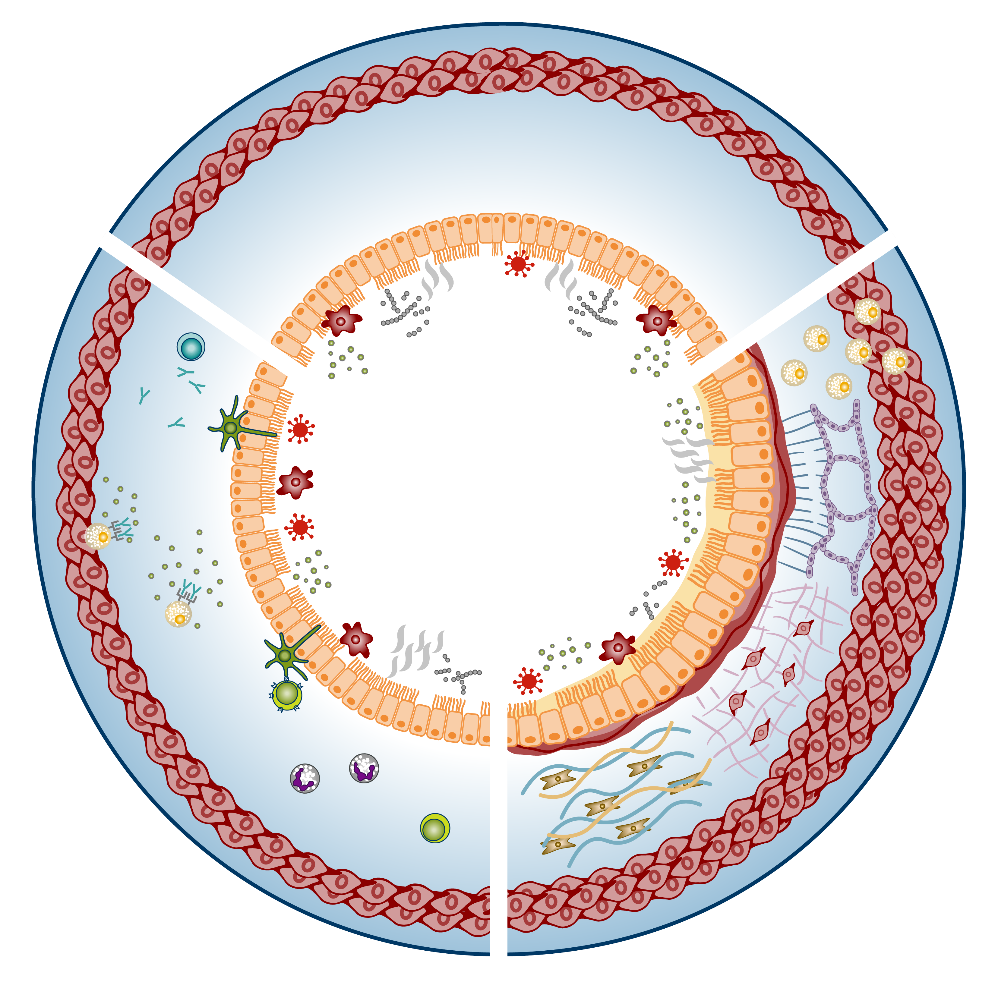 Airway smooth muscle cell
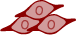 Healthy airway
Allergens
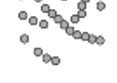 Bacteria
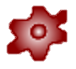 Collagen subtypes I and III
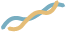 Cytokines
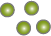 Allergens, viruses, bacteria, pollutants, 
smoke6
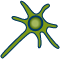 Dendritic cell
Airway remodelling and structural changes7–16
Airway 
inflammation1,3–5
Eosinophil
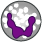 Epithelial cell
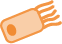 Extracellular matrix
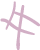 Fibroblast
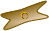 IgE
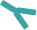 ILC2
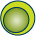 Mast cell
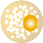 Persistent contributions1,2
Variable contributions1,2
Parenchyma
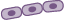 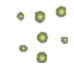 Pollutants
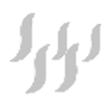 Smoke
Airway hyperresponsiveness
Th2 cell
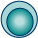 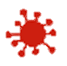 Viruses
IgE, immunoglobulin E; ILC2, type 2 innate lymphoid cell; Th, T helper1. Comberiati P, et al. Immunol Allergy Clin North Am 2018;38:545–571; 2. Busse W. Chest 2010;138(Suppl. 2):4S–10S; 3. Roan F, et al. J Clin Invest 2019;129:1441–1451; 4. Gunst SJ, Panettieri RA Jr. J Appl Physiol (1985) 2012;113:837–839; 5. Chapman DG, Irvin CG. Clin Exp Allergy 2015;45:706–719; 6. Gauvreau GM, et al. Expert Opin Ther Targets 2020;24:777–792; 7. Jeffery PK, et al. Am Rev Respir Dis 1989;140:1745–1753; 8. Boulet LP, et al. Chest 1997;112:45–52; 9. Booms P, et al. J Allergy Clin Immunol 1997;99:330–337; 10. Gelb AF, Zamel N. Curr Opin Pulm Med 2002;8:50–53; 11. Slats AM, et al. J Allergy Clin Immunol 2008;121:1196–1202; 12. Ward C, et al. Thorax 2002;57:309–316; 13. Brightling CE, et al. N Engl J Med 2002;346:1699–1705; 14. Bradding P, Arthur G. Clin Exp Allergy 2016;46:194–263; 15. Berair R, et al. J Allergy (Cairo) 2013;2013:185971; 16. Gil FR, Lauzon A-M. Can J Physiol Pharmacol 2007;85:133–140
Veeva ID: GB-48354; date of preparation: September 2023. © 2023 AstraZeneca. All Rights Reserved. This information is intended for healthcare professionals only. EpiCentral is sponsored and developed by AstraZeneca.
Airway hyperresponsiveness: a complex interplay between airway inflammation, airway remodelling and structural changes1,2
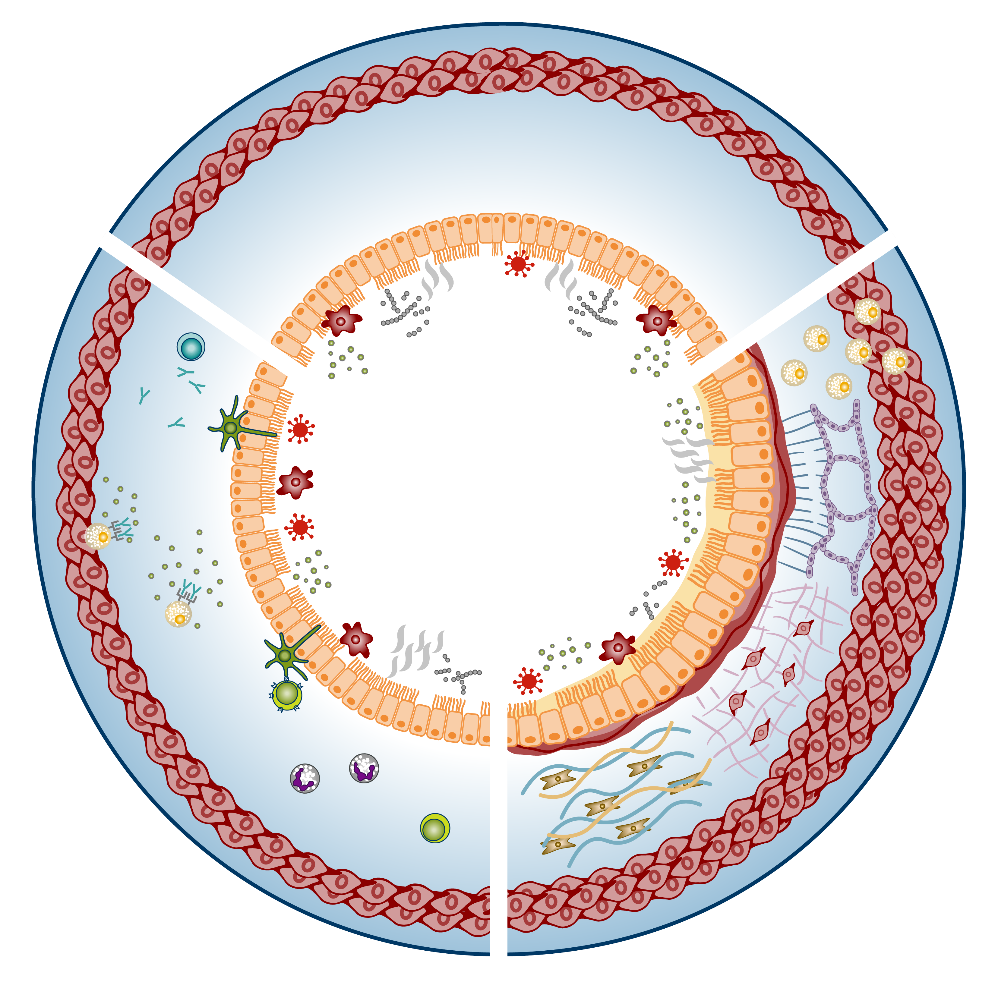 Airwayinflammation
Airway remodelling and structural changes
Healthy airway
In response to external triggers, epithelial cytokines may initiate an inflammatory response1,3
Inflammatory chemokines and cytokines, mast cell activation and airway smooth muscle cell proliferation contribute to the bronchoconstriction and airway hyperresponsiveness1–5
Severity of airway hyperresponsiveness positively correlates with the number of eosinophils and mast cells in the airway5
Airway hyperresponsiveness can occur independently of airway inflammation6
Airway remodelling and structural changes are associated with airway hyperresponsiveness8–13
Infiltration of mast cells into airway smooth muscle and the resultant interactions between the two cell types are associated with disordered airway function and airway hyperresponsiveness14,15
Fundamental physiological changes in the airway smooth muscle, known as airway hypercontractility, involve mast cells and are hypothesised to be another cause of airway hyperresponsiveness16,17
Airway remodelling and its contributions to airway hyperresponsiveness is an area of evolving research5,18,19
Allergens, viruses, bacteria, pollutants, 
smoke7
Variable contributions1,2
Persistent contributions1,2
Airway hyperresponsiveness
1. Comberiati P, et al. Immunol Allergy Clin North Am 2018;38:545–571; 2. Busse W. Chest 2010;138(Suppl. 2):4S–10S; 3. Roan F, et al. J Clin Invest 2019;129:1441–1451; 4. Gunst SJ, Panettieri RA Jr. J Appl Physiol (1985) 2012;113:837–839; 5. Chapman DG, Irvin CG. Clin Exp Allergy 2015;45:706–719; 6. Crimi E, et al. Am J Respir Crit Care Med 1998;157:4–9; 7. Gauvreau GM, et al. Expert Opin Ther Targets 2020;24:777–792; 8. Jeffery PK, et al. Am Rev Respir Dis 1989;140:1745–1753; 9. Boulet LP, et al. Chest 1997;112:45–52; 10. Booms P, et al. J Allergy Clin Immunol 1997;99:330–337; 11. Gelb AF, Zamel N. Curr Opin Pulm Med 2002;8:50–53; 12. Slats AM, et al. J Allergy Clin Immunol 2008;121:1196–1202; 13. Ward C, et al. Thorax 2002;57:309–316; 14. Brightling CE, et al. N Engl J Med 2002;346:1699–1705; 15. Bradding P, Arthur G. Clin Exp Allergy 2016;46:194–263; 16. Berair R, et al. J Allergy (Cairo) 2013;2013:185971; 17. Gil FR, Lauzon A-M. Can J Physiol Pharmacol 2007;85:133–140; 18. Fehrenbach H, et al. Cell Tissue Res 2017;367:551–569; 19. Hough KP, et al. Front Med (Lausanne) 2020;7:191
Veeva ID: GB-48354; date of preparation: September 2023. © 2023 AstraZeneca. All Rights Reserved. This information is intended for healthcare professionals only. EpiCentral is sponsored and developed by AstraZeneca.
Multiple factors contribute to airway hyperresponsiveness: airway inflammation
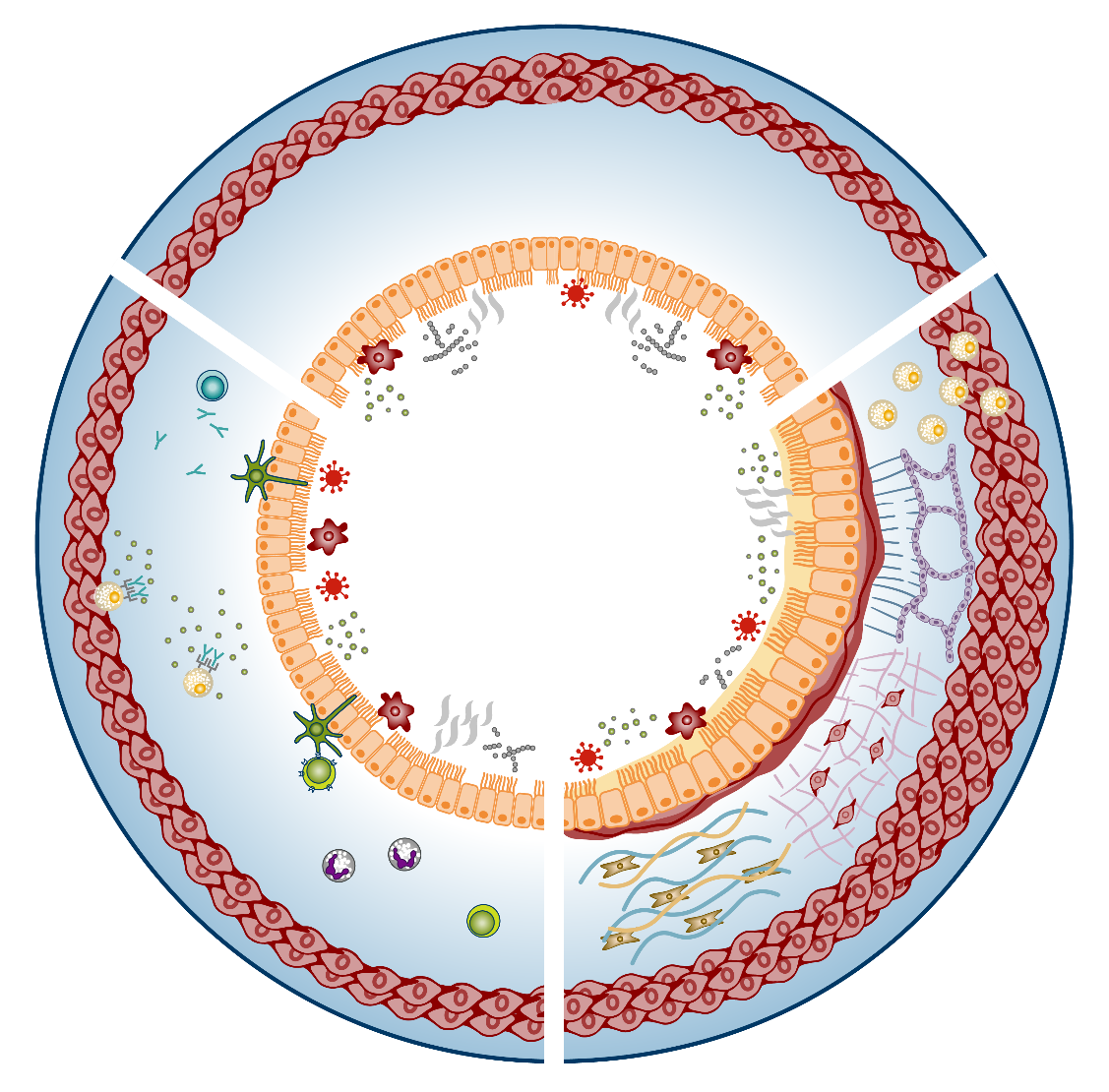 The degree and/or severity of airway inflammation contributes to the variability of airway hyperresponsiveness in patients1,2









However, airway hyperresponsiveness can occur independently of airway inflammation16
Triggers include allergens,3,4 infections,5,6 occupational triggers (TDI)7,8 and environmental triggers (O3, NO2, diesel exhaust)9
Epithelial cytokines, including TSLP, IL-25 and IL-33, are released from epithelial cells and induce the release of downstream inflammatory cytokines (eg IL-4, IL-5 and IL-13) that may drive inflammation, bronchoconstriction and airway hyperresponsiveness1,10,11
Intraepithelial mast cells and eosinophils are also associated with indirect and endogenous airway hyperresponsiveness, respectively, with eosinophils also being associated with T2 inflammation12–14
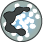 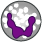 Severity of airway hyperresponsiveness positively correlates with the number of eosinophils and mast cells in the airways15
IL, interleukin; NO2, nitrogen dioxide; O3, ozone; T2, type 2; TDI, toluene diisocyanate; TSLP, thymic stromal lymphopoietin 
1. Comberiati P, et al. Immunol Allergy Clin North Am 2018;38:545–571; 2. Busse W. Chest 2010;138(Suppl. 2):4S–10S; 3. Metzger WJ, et al. Chest 1986;89:477–483; 4. Cartier A, et al. J Allergy Clin Immunol 1982;70:170–177; 5. Empey DW, et al. Am Rev Respir Dis 1976;113:131–139; 6. Laitinen LA, et al. Am Rev Respir Dis 1991;143:358–361; 7. Mapp C, et al. Am Rev Respir Dis 1987;136:1403–1407; 8. Fabbri LM, et al. Am Rev Respir Dis 1987;136:36–42; 9. Olivieri D, Scoditti E. Eur Respir Rev 2005;14:51–56; 10. Gunst SJ, Pannettieri RA Jr. J Appl Physiol (1985) 2012;113:837–839; 11. Roan F, et al. J Clin Invest 2019;129:1441–1451; 12. Lai Y, et al. J Allergy Clin Immunol 2014;133:1448–1455; 13. Altman MC, et al. J Clin Invest 2019;129:4979–4991; 14. Al-Shaikhly T, et al. Eur Respir J 2022;60:2101865; 15. Chapman DG, Irvin CG. Clin Exp Allergy 2015;45:706–719; 16. Crimi E, et al. Am J Respir Crit Care Med 1998;157:4–9
Veeva ID: GB-48354; date of preparation: September 2023. © 2023 AstraZeneca. All Rights Reserved. This information is intended for healthcare professionals only. EpiCentral is sponsored and developed by AstraZeneca.
Multiple factors contribute to airway hyperresponsiveness: airway remodelling and structural changes
Airway remodelling, encompassing a range of structural changes, is considered to have permanent/persistent contributions to airway hyperresponsiveness1,2
Infiltration of mast cells into airway smooth muscle and the resultant interactions between the two cell types are associated with disordered airway function and airway hyperresponsiveness3,4
Fundamental physiological changes in the airway smooth muscle, known as airway hypercontractility, involve mast cells and are hypothesised to be another cause of airway hyperresponsiveness5,6
Airway remodelling/structural changes and their contributions to airway hyperresponsiveness is an area of evolving research7–9
Structural changes responsible for the bronchoconstriction observed in airway hyperresponsiveness include:
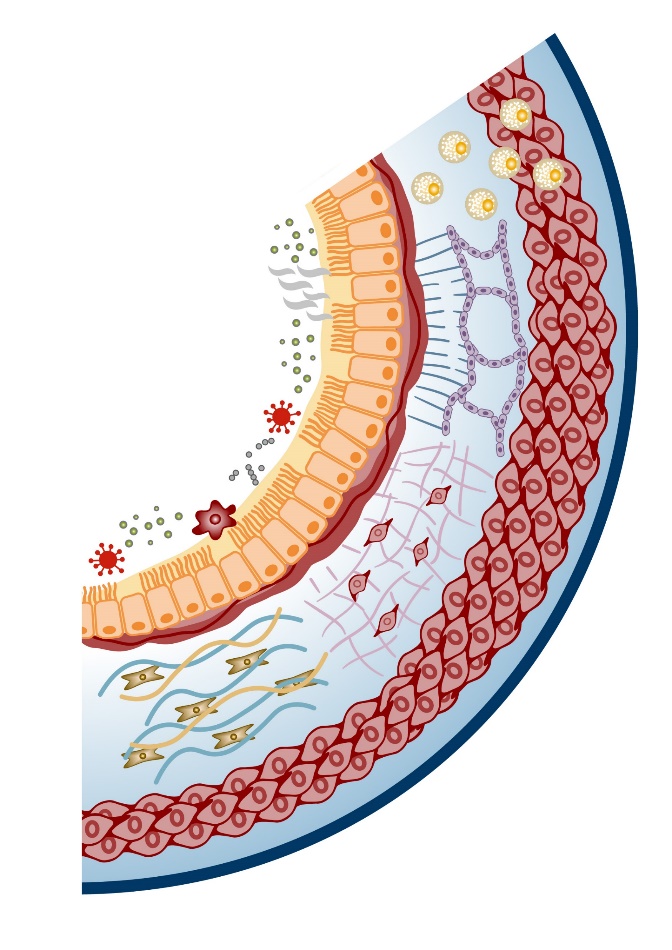 Epithelial damage10
Epithelial cell hyperplasia / airway wall thickening10,11
Possible loss of airway tethering to parenchyma12,13
Reticular basement membrane thickening10,14
Airway smooth muscle hypertrophy and hyperplasia15,16
Altered extracellular matrix17
Subepithelial fibrosis18
1. Comberiati P, et al. Immunol Allergy Clin North Am 2018;38:545–571; 2. Busse W. Chest 2010;138(Suppl. 2):4S–10S; 3. Brightling CE, et al. N Engl J Med 2002;346:1699–1705; 4. Bradding P, Arthur G. Clin Exp Allergy 2016;46:194–263; 5. Berair R, et al. J Allergy (Cairo) 2013;2013:185971; 6. Gil FR, Lauzon A-M. Can J Physiol Pharmacol 2007;85:133–140; 7. Chapman DG, Irvin CG. Clin Exp Allergy 2015;45:706–719; 8. Fehrenbach H, et al. Cell Tissue Res 2017;367:551–569; 9. Hough KP, et al. Front Med (Lausanne) 2020;7:191; 10. Jeffery PK, et al. Am Rev Respir Dis 1989;140:1745–1753; 11. Heijink IH, et al. Allergy 2020;75:1902–1917; 12. Mauad T, et al. Am J Respir Crit Care Med 2004;170:857–862; 13. Booms P, et al. J Allergy Clin Immunol 1997;99:330–337; 14. Ward C, et al. Thorax 2002;57:309–316; 15. Gelb AF, Zamel N. Curr Opin Pulm Med 2002;8:50–53; 16. James AL, et al. Am J Respir Crit Care Med 2012;185:1058–1064; 17. Slats AM, et al. J Allergy Clin Immunol 2008;121:1196–1202; 18. Boulet LP, et al. Chest 1997;112:45–52
Veeva ID: GB-48354; date of preparation: September 2023. © 2023 AstraZeneca. All Rights Reserved. This information is intended for healthcare professionals only. EpiCentral is sponsored and developed by AstraZeneca.